ADENRU
No new words from NWL23 or WOW24
1
[Speaker Notes: .]
ADENRU
IF the above alphagram does NOT show numbered Scrabble tiles, 
then make sure you are viewing your downloaded version in the PowerPoint app
2
[Speaker Notes: .]
ADENRU
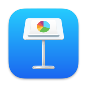 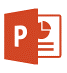 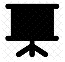 Use PowerPoint or Keynote in  FULL SCREEN “SLIDE SHOW” mode    	on your LAPTOP or DESKTOP for best results
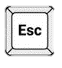 When you see the “ESCAPE KEY” ICON            check speaker notes for additional information 	by hitting the escape key
3
3
[Speaker Notes: .]
ADENRU
WHAT BINGO STEM 
	    CAN BE CREATED 
FROM THIS ALPHAGRAM?
4
[Speaker Notes: .]
ADENRU
UNREAD
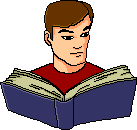 (THERE ARE NO OTHER GOOD WORDS)
5
[Speaker Notes: .]
UNREAD
WHAT MNEMONIC PHRASE 
        CAN BE ASSOCIATED 
     WITH THIS BINGO STEM?
6
[Speaker Notes: .]
UNREAD
MY DITZ SKIPS SCHOOL
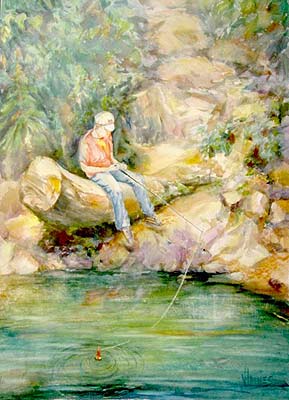 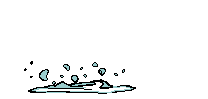 7
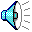 [Speaker Notes: UNREAD: “MY DITZ SKIPS SCHOOL”]
UNREADM
ADEMNRU
THERE ARE FOUR!
8
[Speaker Notes: .]
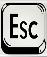 ADEMNRU
DURAMEN: THE CENTRAL WOOD OF A TREE
DURAMEN 
MANURED
MAUNDER
UNARMED
S
_
MANURED: v. TO FERTILIZE WITH ANIMAL EXCREMENT (MANURE, MANURED, MANURES, MANURING)
S
MAUNDER: TO TALK INCOHERENTLY (MAUNDER, MAUNDERS, MAUNDERED, MAUNDERING)
ADD ONE MORE “N” TO GET AN “8” :
UNDERMAN
9
[Speaker Notes: MAUNDER: 1) TO GRUMBLE 2) TO WANDER SLOWLY AND IDLY and/or 3) TO SPEAK INDISTINCTLY OR DISCONNECTEDLY
Shift + F5 to return to full screen]
UNREADY
ADENRUY
ONE WORD
10
[Speaker Notes: .]
ADENRUY
UNREADY
_
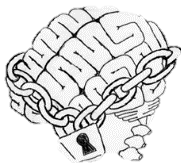 UNREADY  UNREADIER  UNREADIEST
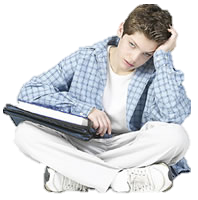 11
[Speaker Notes: .]
UNREADD
ADDENRU
ONE WORD
12
[Speaker Notes: .]
ADDENRU
DAUNDER
S
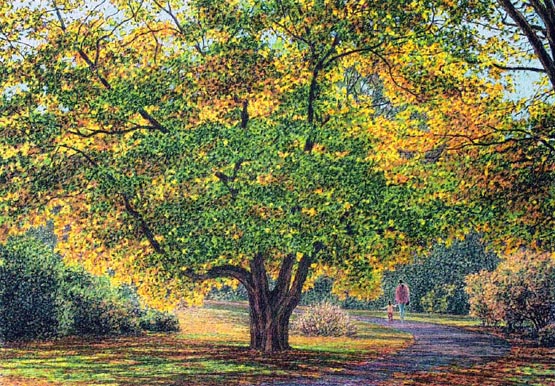 DAUNDER: TO STROLL LEISURELY, TO DANDER
13
(DAUNDER, DAUNDERS, DAUNDERED, DAUNDERING)
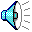 [Speaker Notes: .]
UNREADI
ADEINRU
TWO WORDS
14
[Speaker Notes: .]
ADEINRU
UNAIRED
URANIDE
S
ALTHOUGH PLANS WERE  UNAIRED, THIS USE OF URANIDE BECAME VERY “AIRED.”
RAINED + U   UNREAD + I
15
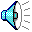 [Speaker Notes: RAINED: “DAMP RAINS BROUGHT HAVOC”          
UNREAD: “MY DITZ SKIPS SCHOOL”]
UNREADT
ADENRTU
THERE ARE FOUR!
16
[Speaker Notes: .]
ADENRTU
S
DAUNTER
NATURED
UNRATED
UNTREAD
DAUNTER: ONE THAT DAUNTS OR INTIMIDATES
_
(D’ only form of this word)
STICKY
S
UNTREAD: TO RETRACE OR TREAD BACK
(UNTREADS, UNTROD, UNTRODDEN, UNTREADING)
17
[Speaker Notes: .]
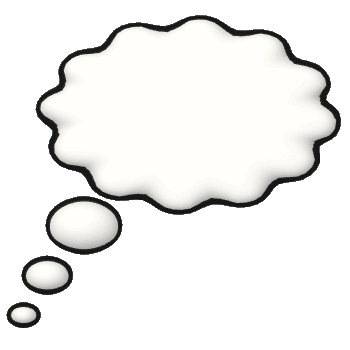 ADENRTU
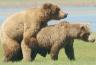 DAUNTER
NATURED
UNRATED
UNTREAD
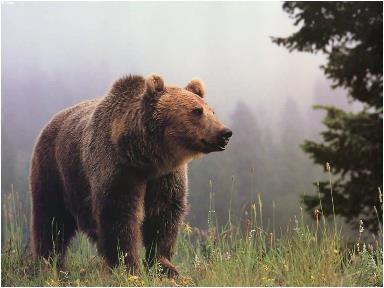 THIS MALE BEAR WAS QUITE THE DAUNTER, AND SOMEWHAT ILL- NATURED. THE FEMALE, FEARING THE SCENARIO SEEN IN THIS UNRATED THOUGHT BALLOON DECIDED TO QUICKLY UNTREAD HER STEPS.
NATURE + D        UNREAD + T
18
[Speaker Notes: NATURE: “VISITS GOD’S SCHOOL”]
UNREADZ
ADENRUZ
ONE WORD
19
[Speaker Notes: .]
ADENRUZ
UNRAZED
STICKY
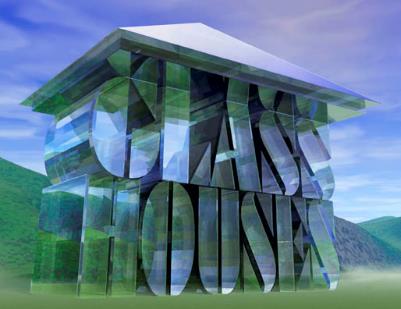 D’ ONLY
(form of this word)
UNRAZED: adj. NOT RAZED, NOT TORN DOWN or NOT DEMOLISHED
20
[Speaker Notes: .]
UNREADS
ADENRSU
TWO WORDS
21
[Speaker Notes: .]
ADENRSU
_
ASUNDER: adv. MEANING INTO PIECES
ASUNDER
DANSEUR
S
DANSEUR: A MALE BALLET DANCER
THE PASSIONS COULD NOT BE TORN ASUNDER FOR THIS DANSEUR WHO WAS SUCH A WONDER.
22
SANDER + U       UNREAD + S
[Speaker Notes: SANDER: “DEFT WHIZ KID’S DELIGHT: SPRUCE LUMBER”               
UNREAD: “MY DITZ SKIPS SCHOOL”]
UNREADK
ADEKNRU
ONE WORD
23
[Speaker Notes: .]
ADEKNRU
UNRAKED
STICKY
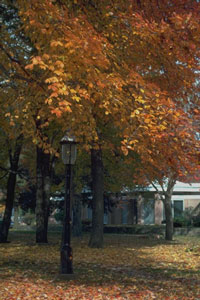 D’ ONLY
( D ONLY form of this word)
24
[Speaker Notes: .]
UNREADP
ADENPRU
ONE WORD
25
[Speaker Notes: .]
ADENPRU
D
UNDRAPE
S
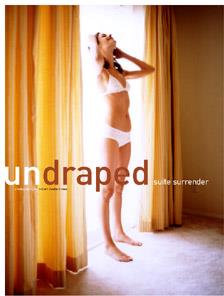 UNDRAPED       [                   ]
UNDRAPE UNDRAPED UNDRAPES UNDRAPING
UNDERPAD
26
[Speaker Notes: .]
UNREADC
ACDENRU
THERE ARE TWO!
27
[Speaker Notes: .]
ACDENRU
DURANCE
UNCARED
S
DURANCE: n. RESTRAINT BY PHYSICAL FORCE
UNCARED: adj. NOT PROPERLY TAKEN CARE OF
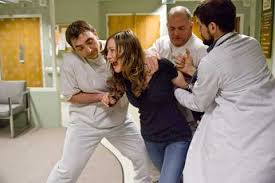 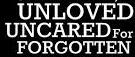 DANCER + U UNREAD + C
also UNCARING
28
[Speaker Notes: DANCER: “A POSH TUTU LIKELY” 
UNREAD: “MY DITZ SKIPS SCHOOL”]
UNREADH
ADEHNRU
ONE WORD
29
[Speaker Notes: .]
ADEHNRU
UNHEARD
STICKY
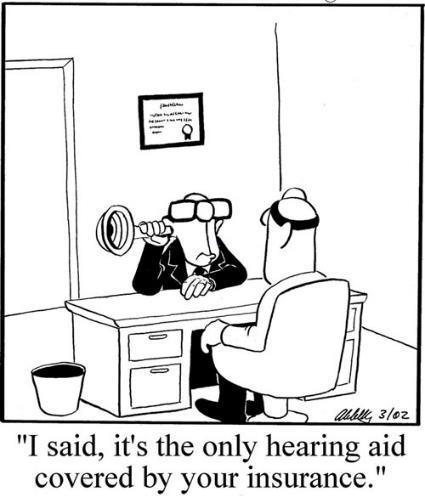 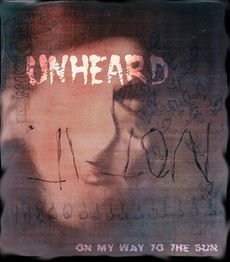 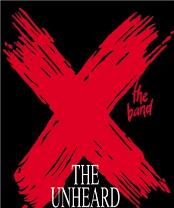 30
[Speaker Notes: .]
UNREADO
ADENORU
ONE WORD
31
[Speaker Notes: .]
ADENORU
RONDEAU
X
RONDEAU: A SHORT POEM OF FIXED FORM
HOOK/S?
TODAY’S POEM
THE ONLY HOOK IS X FOR RONDEAUX
DOE-RAN + U  UNREAD + O
32
[Speaker Notes: DOE-RAN: “CLIMB UP GRID”           
UNREAD: “MY DITZ SKIPS SCHOOL”]
UNREADL
ADELNRU
TWO WORDS
33
[Speaker Notes: .]
ADELNRU
S
LAUNDER
LURDANE
S
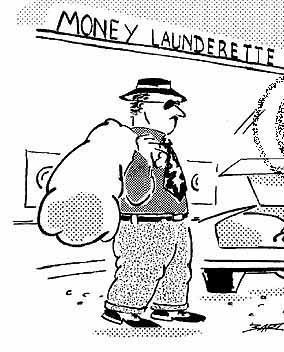 LAUNDER  LAUNDERS  LAUNDERED  LAUNDERING
COULD HE LAUNDER MONEY HERE? THIS LURDANE THOUGHT HE COULD.
$$
LURDANE: SAME AS LURDAN,   A STUPID OR LAZY PERSON
34
[Speaker Notes: .]
UNREAD
THAT’S IT! BINGOS WORTH A REVIEW:
DANSEUR DAUNDER
DURAMEN DURANCE
LURDANE MAUNDER
URANIDE UNCARED
35
[Speaker Notes: .]
UNREAD
WHAT WAS THAT MNEMONIC PHRASE?
36
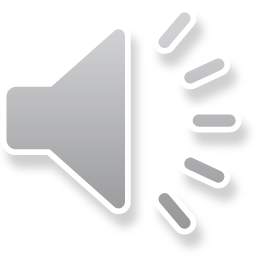 [Speaker Notes: .]
UNREAD
MY DITZ SKIPS SCHOOL
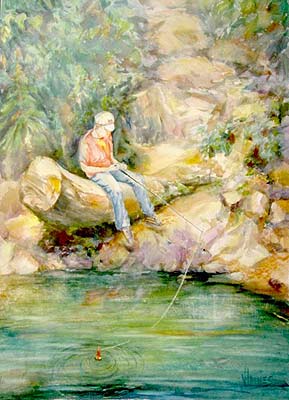 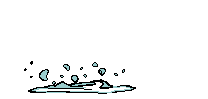 37
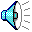 [Speaker Notes: .]
UNREAD
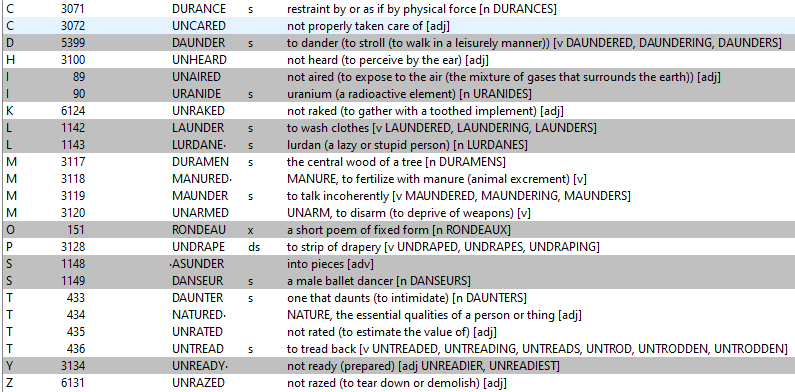 38
[Speaker Notes: .]
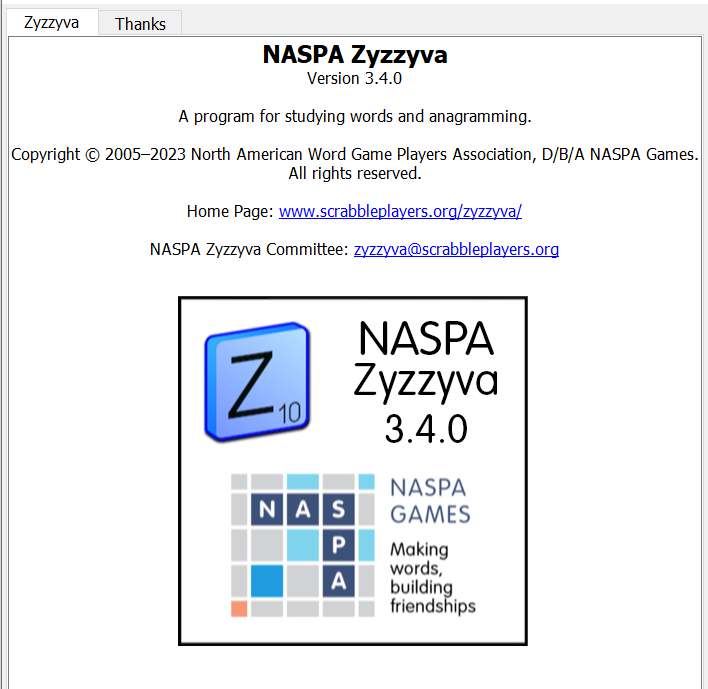 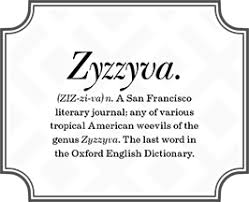 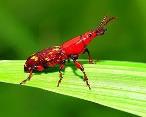 SEND suggestions or requests for additional PowerPoint slide shows to:   williamrsnoddy@gmail.com
“Hey, Bill…”
39
[Speaker Notes: .]
THE END
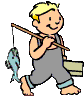 40
[Speaker Notes: .]